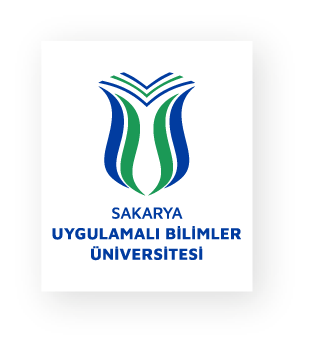 Yabancı Diller Yüksekokulu
Organizasyon Şeması
MÜDÜR
Prof. Dr. Sinan Serdar ÖZKAN
YÜKSEKOKUL KURULU
YÜKSEKOKUL YÖNETİM KURULU
MÜDÜR YARDIMCISI
MÜDÜR YARDIMCISI
Dr.Öğr.Üyesi Pınar YENİ PALABIYIK
Öğr.Gör.Ayşe Nur IŞIK
HAZIRLIK KOORDİNATÖRLÜĞÜ
YÜKSEKOKUL SEKRETERLİĞİ
YÜKSEKOKUL SEKRETERİ
HALİDE YELİZ KAMA
YAZI VE PERSONEL İŞLERİ
ÖĞRENCİ İŞLERİ
TAŞINIR MAL KAYIT KONTROL
SATIN ALMA
MALİ İŞLER
DESTEK HİZMETLERİ
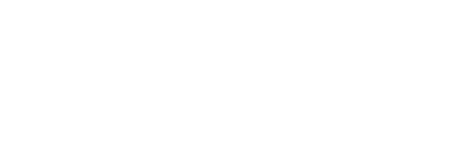 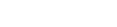